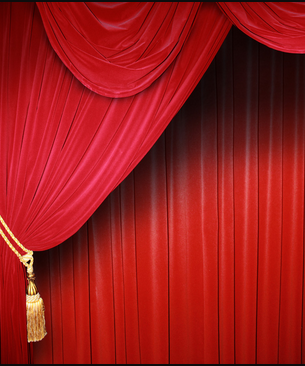 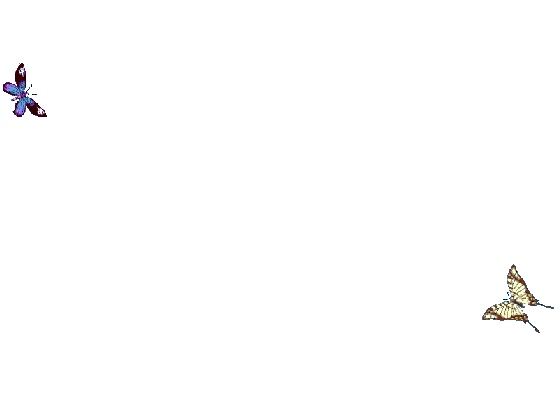 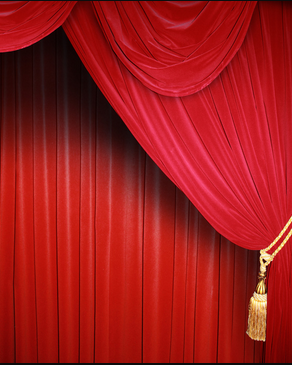 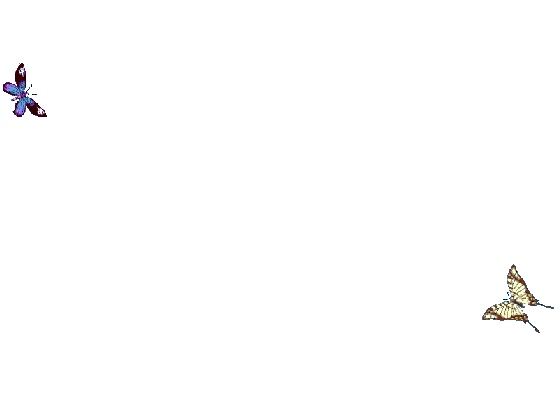 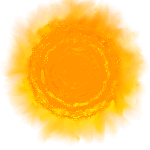 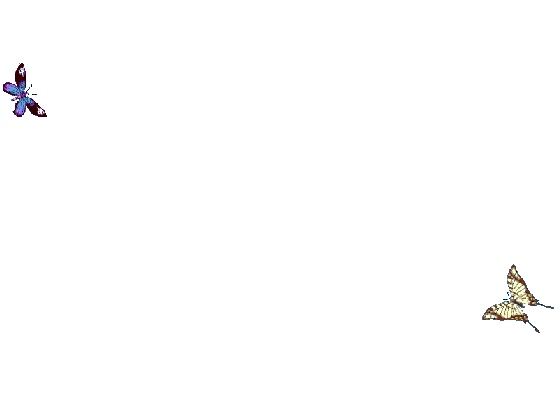 Welcome To My Class
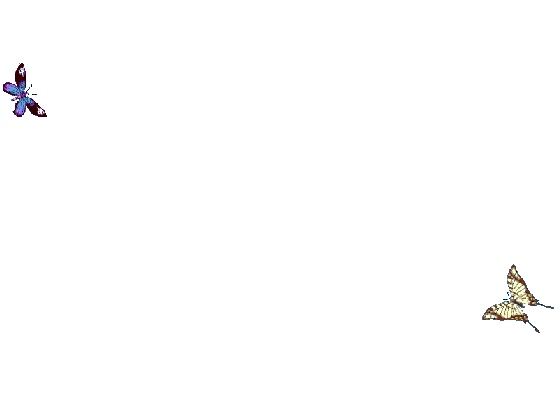 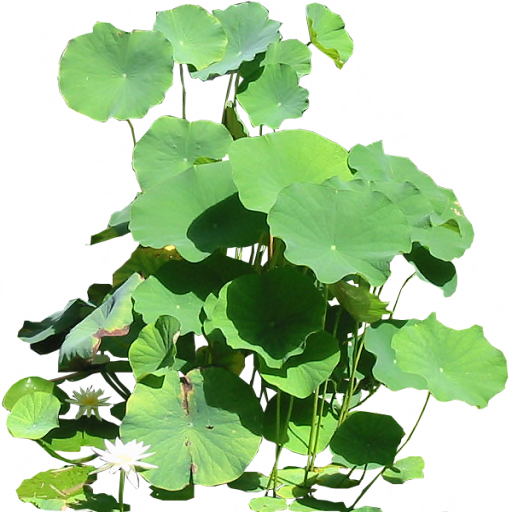 Good
morning
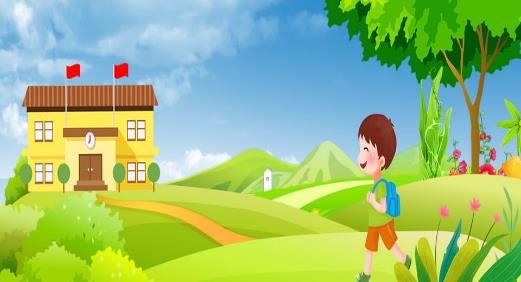 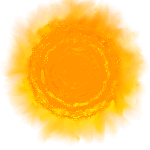 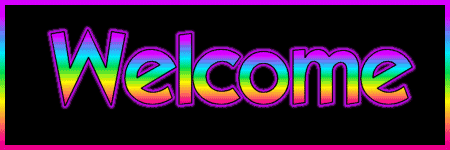 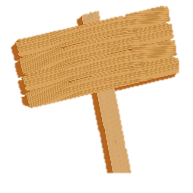 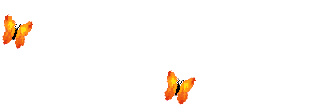 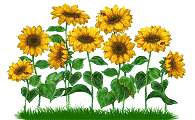 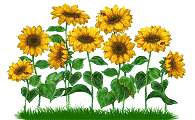 Teacher Identity
Muhammad Abdul Wahid 
Assistant Teacher
Moyshashi Govt. Primary School 
Balaganj, Sylhet.
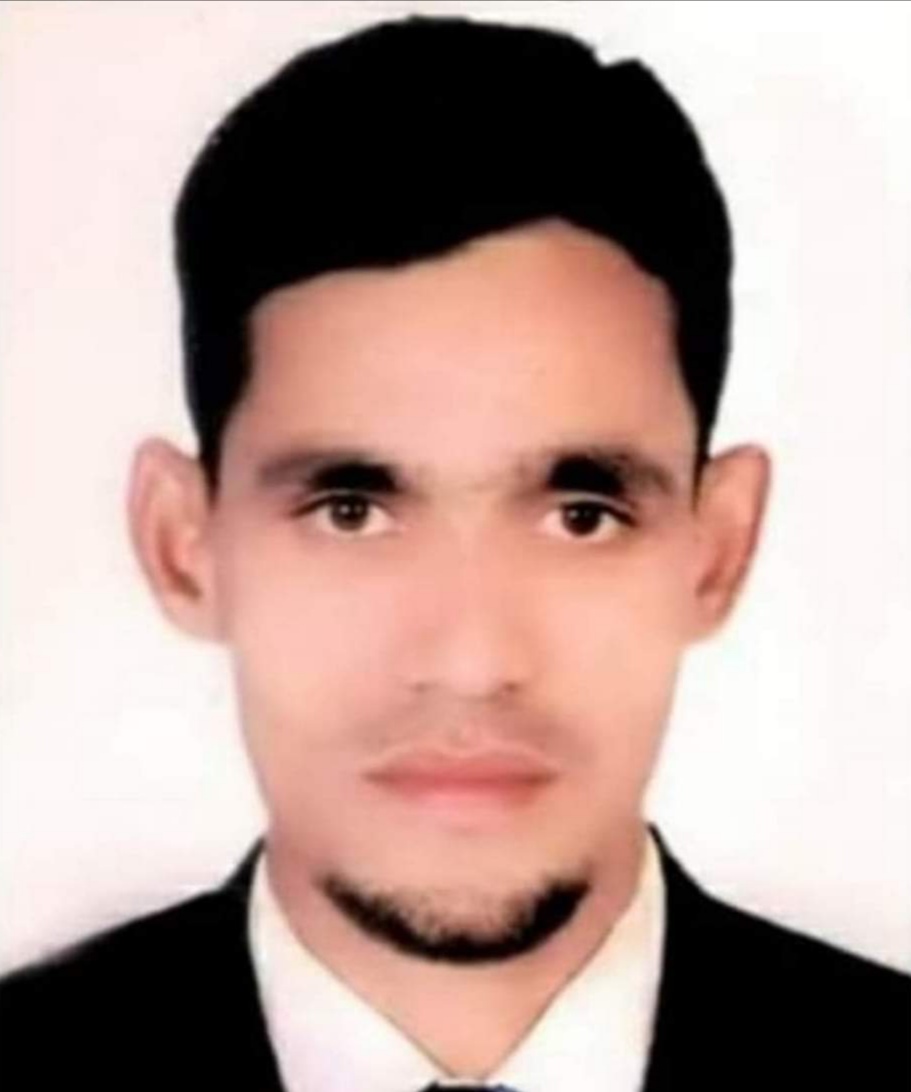 Lesson Introduction
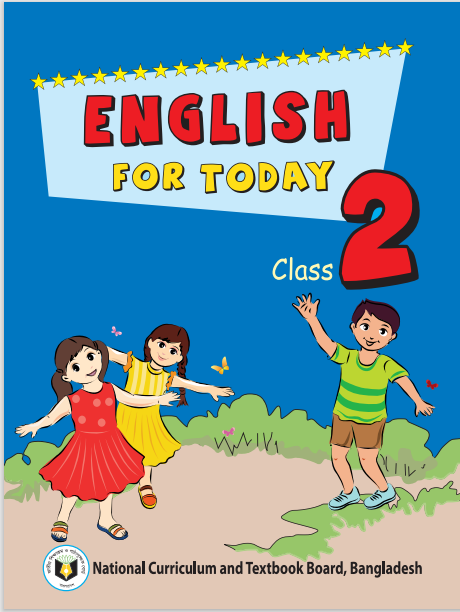 English for today
Class- Two
Numbers Unit- 2
Lesson- 1-3
Page- 4
Learning outcomes
Students will be able-
2.1.1   recognize and read cardinal numbers up to 4.
4.1.1   copy numbers up to 4 in figures and in words
4.1.2  write numbers up to 4 in figures and in words
Let’s watch a video
Lets see some pictures
What can you see?
Can you guess what we are going to learn today?
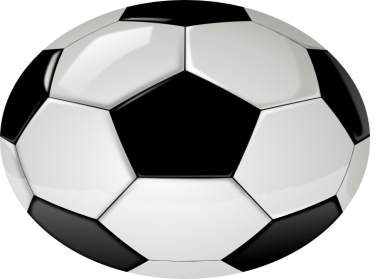 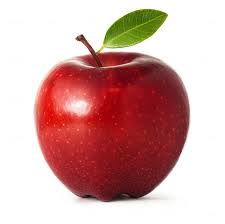 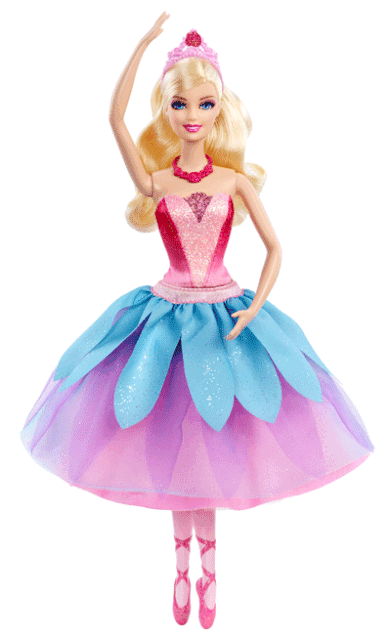 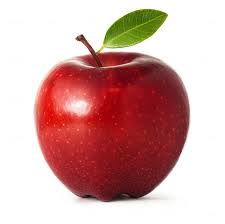 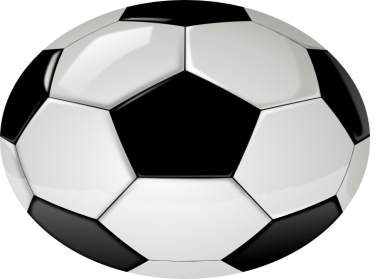 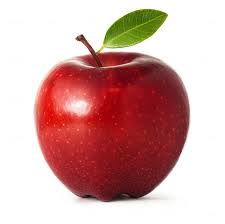 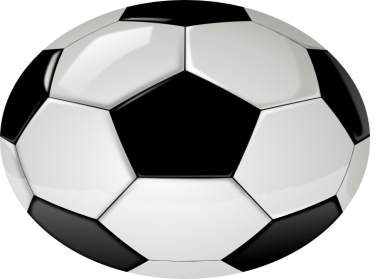 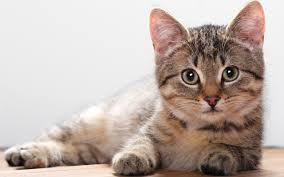 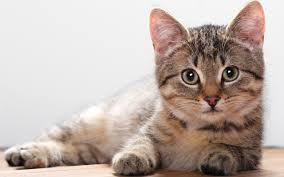 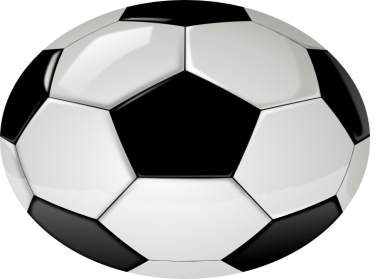 Today’s lesson
Numbers
Unite : 2
1,2,3,4
Look and say.
3
1
2
4
Look and say.
1
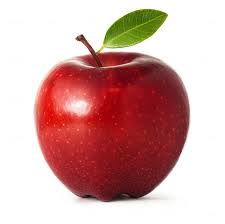 one
4
Look and say.
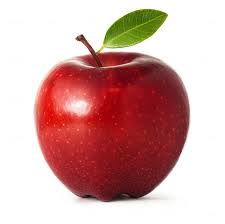 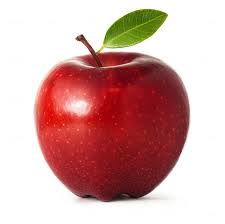 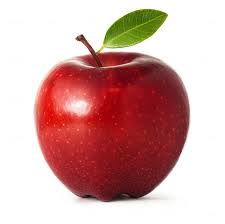 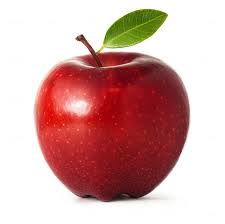 four
2
Look and say.
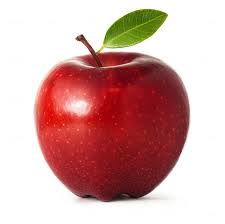 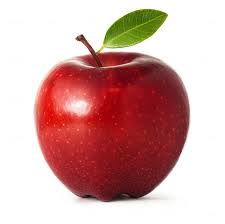 two
3
Look and say.
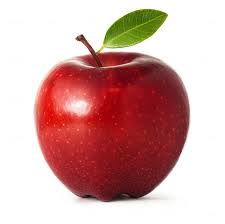 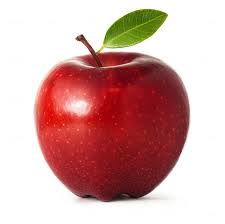 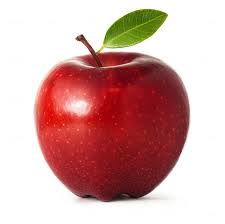 three
Let’s watch a video
2
3
1
4
WCW
Say , trace and write.
3
3
1
1
2
2
4
4
WCW
Say , trace and write.
four
three
one
two
four
three
two
one
Match correctly:
P.W
1
three
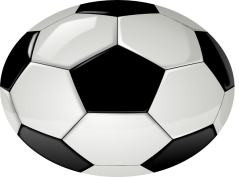 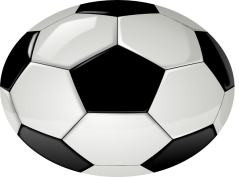 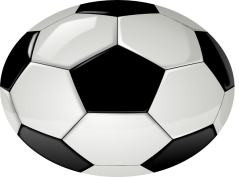 2
four
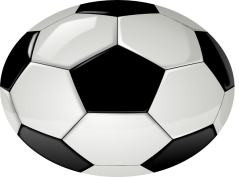 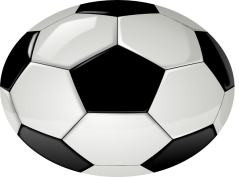 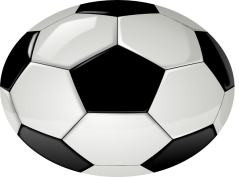 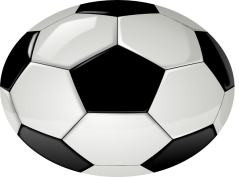 3
one
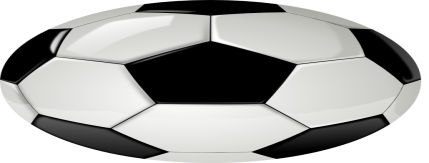 4
two
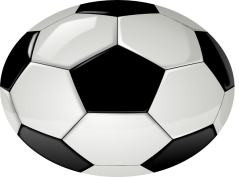 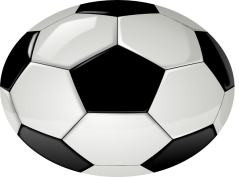 Group work
Count and write the number of the balls.
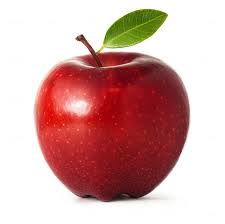 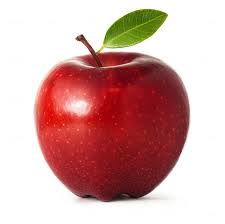 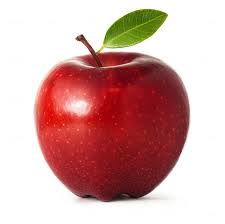 three
Group-A
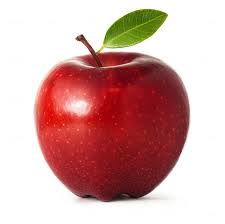 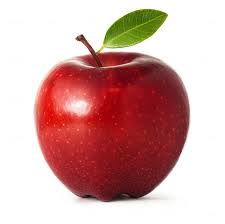 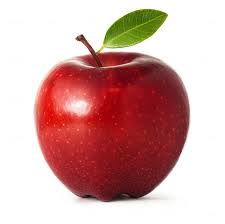 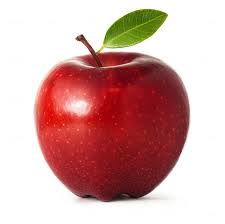 four
Group-B
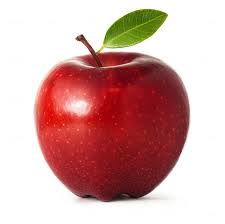 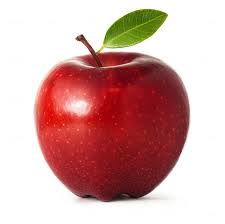 two
Group-C
Evaluation
Count and write the numbers.
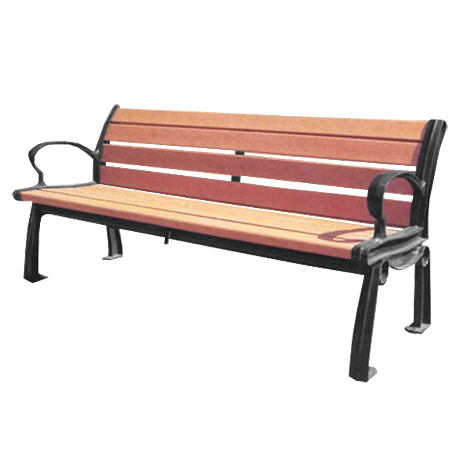 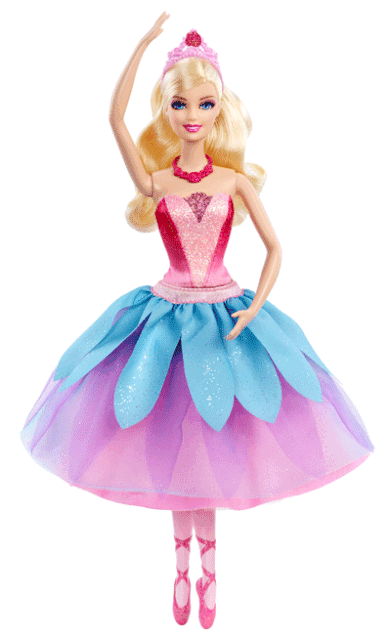 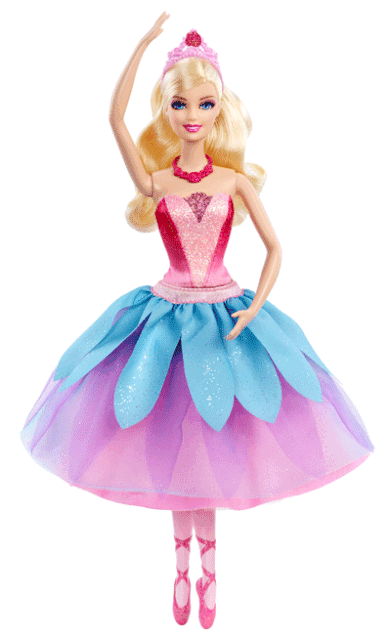 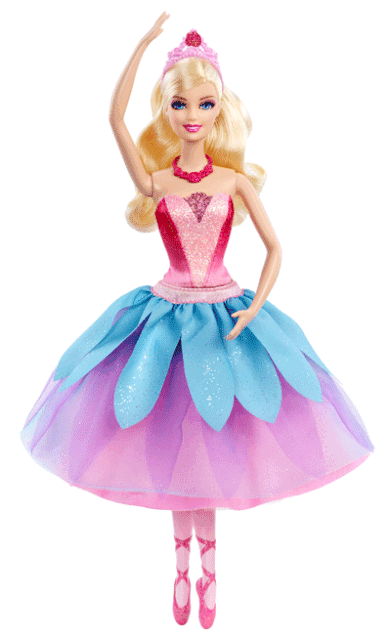 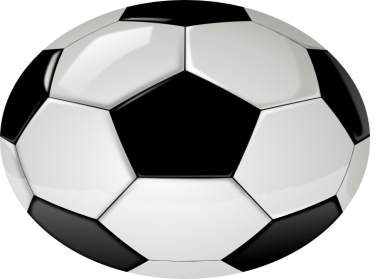 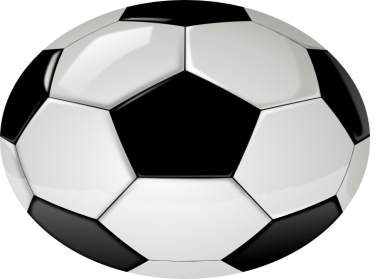 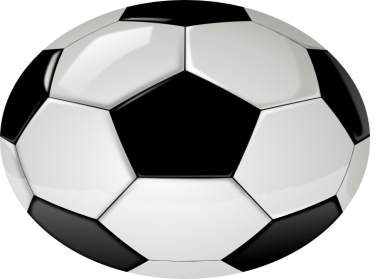 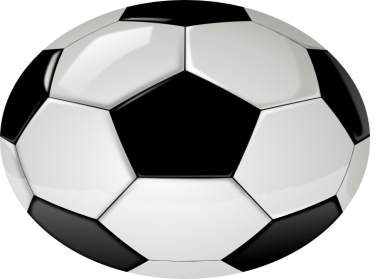 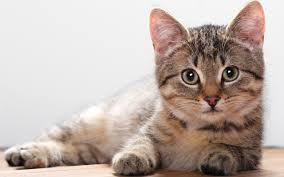 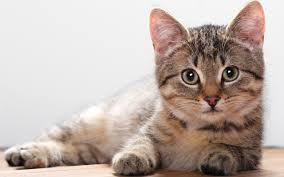 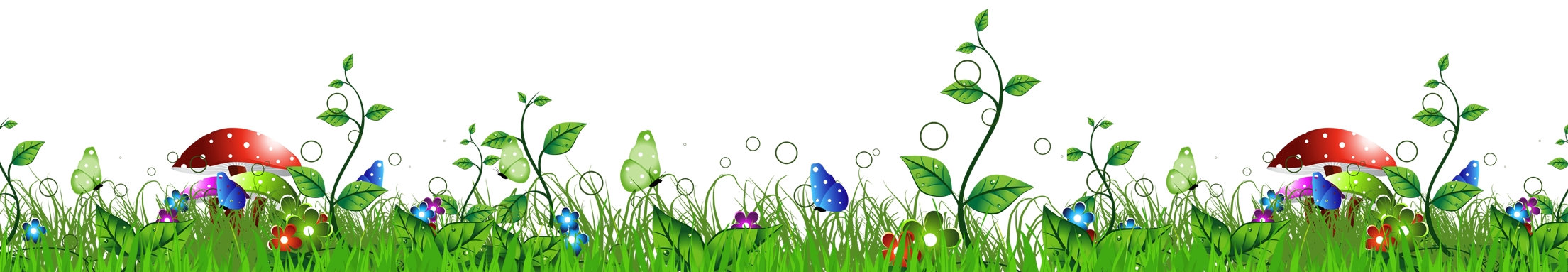 FOUR
TWO
ONE
THREE
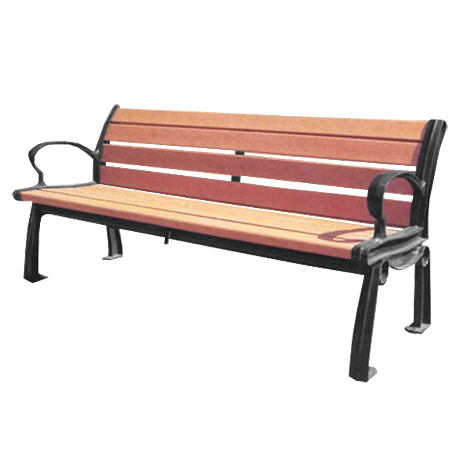 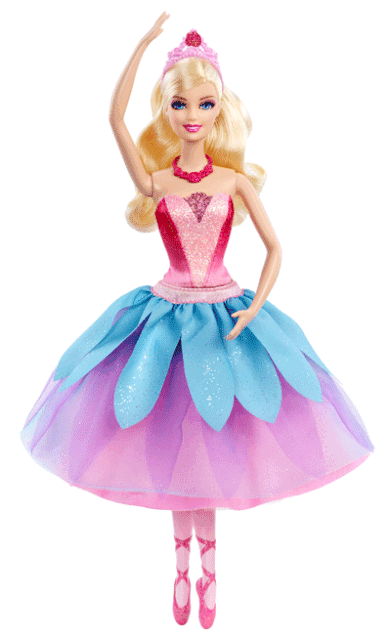 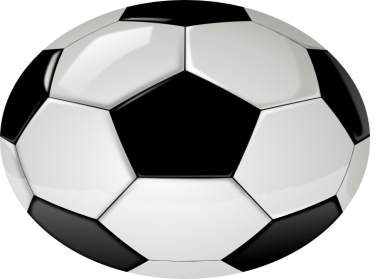 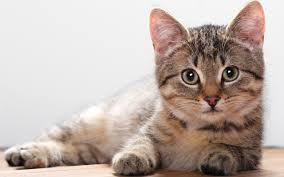 4
1
3
2
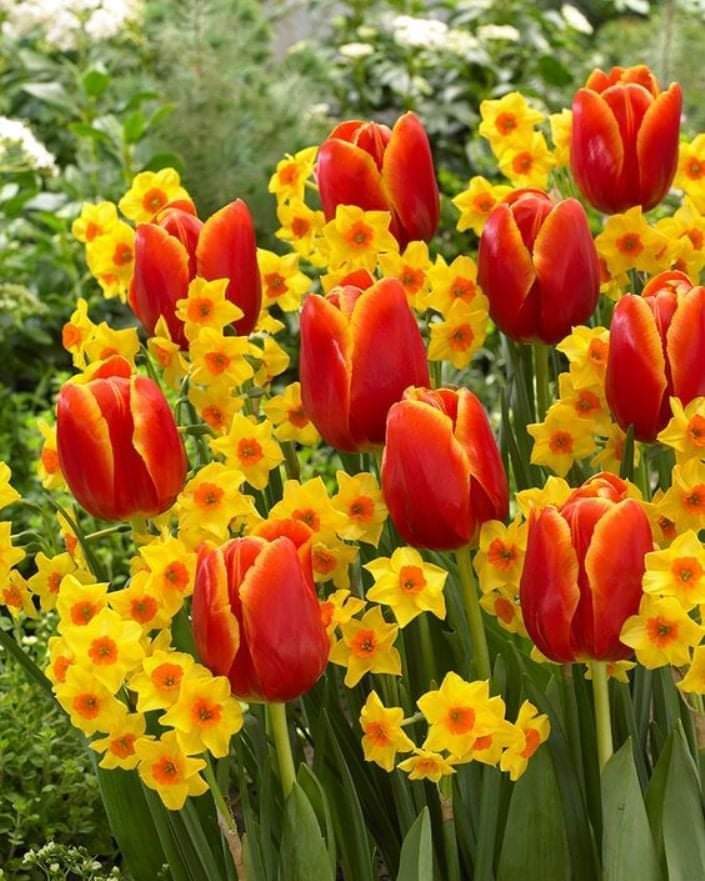 Thank you all
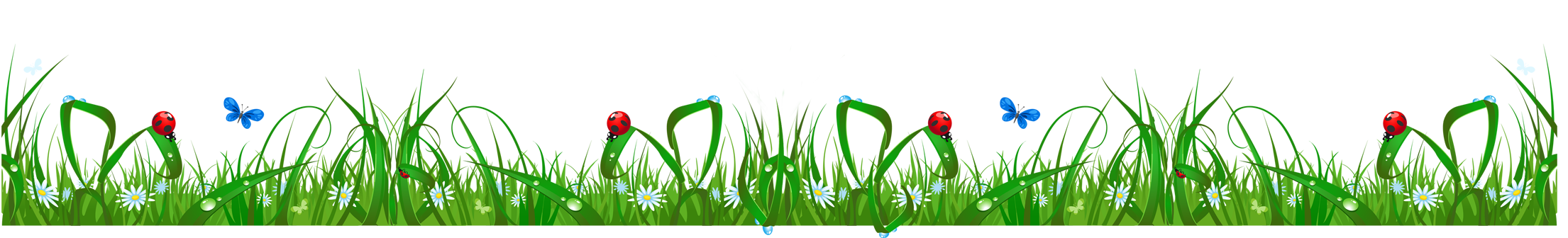